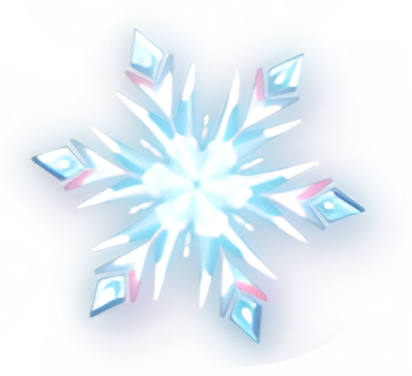 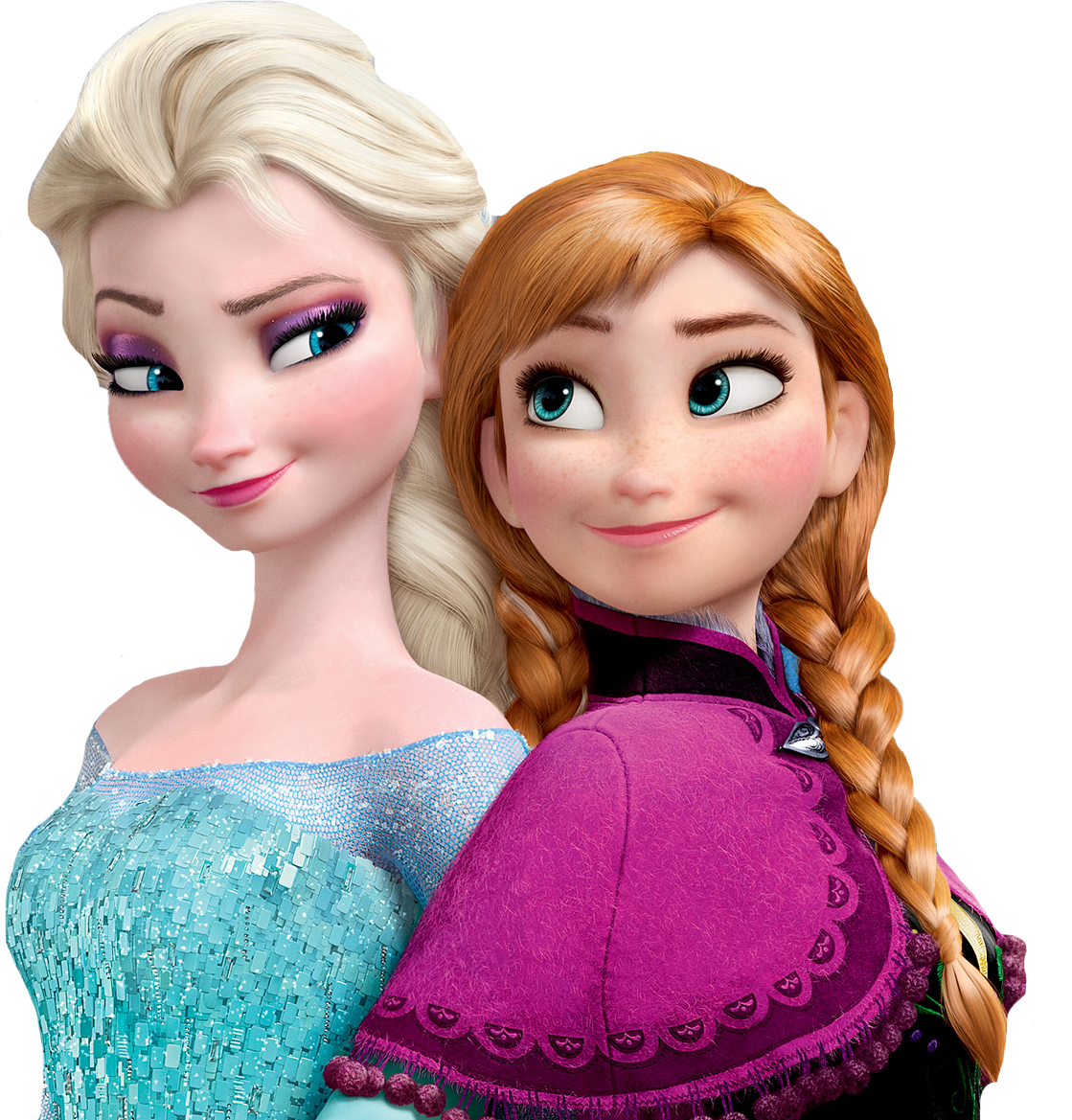 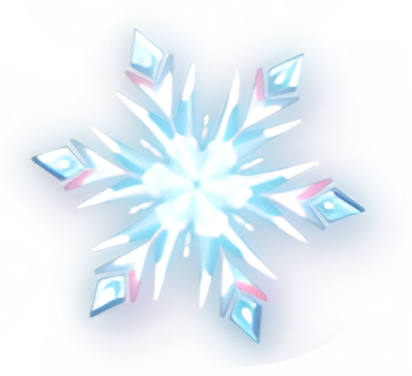 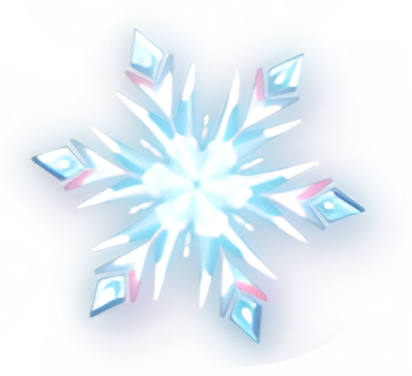 ANGELA
ANGELA
ANGELA
HAPPY  BIRTHDAY
HAPPY  BIRTHDAY
HAPPY  BIRTHDAY